Reasoning systems & uncertainty
Chap 5
CONTENTS
1. Reasoning over stored knowledge , types of reasoning
 2. Rule based systems
 3. Case based systems
 4. Reasoning under uncertainty
 	Symbolic reasoning
 	Statistical reasoning
Motivation
Without reasoning, knowledge-based systems would be practically worthless
derivation of new knowledge
examination of the consistency or validity of existing knowledge
Reasoning in KBS can perform certain tasks better than humans
reliability, availability, speed
also some limitations
common-sense reasoning
complex inferences
What is reasoning?
Reasoning is the act of driving a conclusion from certain premises using a given methodology.
Reasoning is a process of thinking; reasoning is logically arguing; reasoning is drawing inference.
Any knowledge system must reason, if it is required to do something, which has not been told explicitly .
For reasoning, the system must figure(find) out what it needs to know from what it already knows. 
Example
	If we know: 	Robins are birds. 
				All birds have wings.
	Then we ask : 	Do Robins have wings?

To answer this question- some reasoning must go.
Human reasoning
Humans reason in a variety of ways:
Reasoning by analogy:  relating one concept to another
Formal reasoning: using deductive or inductive methods
Case-based reasoning:  reasoning from relevant past cases
2-4
Human reasoning
Human reasoning capabilities are divided in to three  areas:
Mathematical reasoning:- axioms, definitions, theorems, proofs
Logical reasoning- deductive, inductive, abductive
Non-Logical reasoning-Linguistic, language

These three are areas of reasoning, are in every human being, but the ability level depends on education, environment and genetics.
The IQ(Intelligence Quotient) is the summation of mathematical reasoning skill and the logical reasoning.
The EQ(Emotional Quotient) depends mostly on non-logical reasoning capabilities.

Note: The logical Reasoning is of our concern in AI.
Logical reasoning
Logic is a language for reasoning. It is a collection of rules called Logic arguments, we use when doing logical reasoning.
Logic reasoning is the process of drawing conclusions from premises using rules of inference.
The study of logic is divided into formal and informal logic. The formal logic is sometimes called symbolic logic.
Logical reasoning...
Symbolic logic is the study of abstractions (construct) that capture the formal features of logical inference by a formal system.
Formal system consists of two components, a formal language plus a set of inference rules. The formal system has axioms.
Axiom is a sentence that is always true within the system.
Sentences are derived using the system’s axioms and rules of derivation are called theorems.
Logical reasoning...
Formal Logic
	The formal logic is the study of inference with purely formal content, i.e. where content is made explicit. 
	Examples- propositional logic and predicate logic
	Here the logical arguments are a set of rules for manipulating symbols. The rules are of two types
Syntax rules:    say how to build meaningful expressions
Inference rules:  say how to obtain true formulas from other 		     true formulas.
 Logic also needs semantics , which says how  to assign meaning  to expressions.
Logical reasoning...
Informal Logic
	The informal logic is the study of natural languages arguments.
 The analysis of the argument structures in ordinary language is part of the informal logic.
The focus lies in distinguishing good arguments (valid) from arguments or fallacies (invalid).
Logical reasoning ....
Formal systems 
	Formal systems can have the following three properties:
 Consistency: systems theorem's do not contradict
 Soundness: System’s rules of derivation will never anything false, so long as start is with only true premises.
 Completeness: three are no true sentences in the system that cannot be proved using the derivation rules of the system.
Logical reasoning ....
Formal language 
	A formal language may be viewed as being analogous to a collection of words or a collection of sentences.
In computer science, a formal language is defined by precise mathematical or machine process able formulas.

monotonic logic- logical reasoning in which a consequence cannot be retracted by adding new sentences
 non-monotonic logic-when the consequence can be retracted by adding new sentences
Monotonic vs. non-monotonic logic
Monotonic logic - a logic is monotonic if the truth of a preposition does not change when new information are added.
Non-monotonic logic - a logic is monotonic if the truth of a preposition may change when new information are added.
Conclusion of non-monotonic logic may not be correct.
Example:
		Birds typically fly.
		X is a bird
		X (presumably) fly

Avoids inconsistency
Human reasoning is non-monotonic in nature- this means, we reach a conclusion from premises that we would not reach if other premises are included in our premises. 
Non-monotonic reasoning is a focus of AI systems
Methods of reasoning
Deduction: exact reasoning.  
It deals with exact facts and exact conclusions
conclusions must follow from their premises; prototype of logical reasoning 
Example: “ When it rains, the grass gets wet. It rains. Thus, the grass is wet.”
	This means in determining the conclusion; it is using rule and its precondition to make a conclusion.
Applying a general principle to a special case.
Using theory to make predictions.
Usage: inference engines, theorem provers, planning.
Methods of reasoning...
Deduction: example 
 Reason from facts and general principles to other facts
Guarantees that the conclusion is true.
 Modus ponens: a valid form of argument affirming that antecedent.
If it is rainy,  Jhon carries an umbrella.
	It is rainy
........................................(threrefore)
	Jhon carries an umbrella.
Modus tollens:  a valid form argument denying the consequence.
If it is rainy, Jhon carries an umbrella.
	Jhon doesn’t carry un umbrella.
.................................(because)
	It is not rainy.
If P then Q
P
---------
Q
If P then Q
Not Q
---------
Not P
Methods of reasoning..
Induction:
reasoning from a set of facts or individual cases to a general conclusion
inference from specific cases (examples) to the general
Example:  “ the grass has been wet every time it has rained. Thus, when it rains, the grass gets wet.”
	This means in determining the rule, it is learning  the rule after numerous examples of conclusion following the precondition.
Deriving a general principle from special cases.
From observations to generalizations to knowledge.
Usage: Neural nets, Bayesian nets, pattern recognition
Methods of reasoning...
Induction: Example 
	Reasoning from many instances to all instances
Good Movie
	Fact: 		You have liked all movies starring Mery.
	Inference: 	You will like her next movie.
Birds
 	Facts: 	woodpeckers, swifts, eagles, finches have 			4 toes on each foot 
	Inference:  All birds have four toes on each foot.
	(Note : partridges have only 3).

Problem : sometimes inference is correct, sometimes not correct.
Advantage : inductive inference may be useful even if not correct.
It generates a proposition which may be validated deductively.
Methods of reasoning....
Abduction: 
reasoning from a true conclusion to premises that may have caused the conclusion
Example: “When it rains, the grass gets wet. The grass is wet, it must have rained.”
		Means determining the precondition; it is using the 	conclusion and the rule to support that the precondition 	could explain the conclusion.
Guessing that some general principle can relate a given pattern of cases.
Extract hypothesis to form a tentative theory.
Usage: knowledge discovery, statistical methods, data mining.
Methods of reasoning...
Abduction: Example
Common form human reasoning-” inference to the best explanation”.
In Abductive reasoning you make an assumption which, if true, together with your general knowledge, will explain facts.
Dating:
Fact:  		     Mary asks Jhon to a party.
Abd. Inferences:    Mary likes Jhon.
				    Jhon is Mary’s last choice
				    Mary wants to make someone else jealous 

Problem: Not always correct, many explanations possible.
Advantage: understandable conclusions.
Methods of reasoning....
Analogy:
Example: “An atom, with its nucleolus and electrons, is like the solar system, with its sun and planets”.
Means analogous; it is an illustration of an idea by means of a more familiar idea that is similar to it in some significant features, and thus said to be analogous to it.
Finding a common pattern in different cases.
Usage: matching labels, matching sub-graphs, matching transformations.
Methods of reasoning....
Analogy : Example
Analogical reasoning yields conjectures, possibilities.
If A is like B in some ways, the infer A is like B in other 	ways.
Statements: an atom, with its nucleus and electrons, is like the solar system, with its sun and planets.
Inferences: Electrons travel around the nucleus
   Orbits are circular

Problems: few analogical inferences are correct.
Advantage: suggests novel possibilities. Helps to organize information
Methods of reasoning
Note: 
		deductive reasoning and inductive 	reasoning are the two commonly used 	explicit methods of reasoning to reach 	conclusion.
Uncertainty in reasoning (overview)
The world is in an uncertain place; often the knowledge is imperfect which causes uncertainty. Therefore reasoning must be able to operate under uncertainty.
AI systems must have the  ability to reason under conditions of uncertainty.

		Uncertainties		 Desired action
Incompleteness knge  :  Compensate for lack of knge.
Inconsistencies knge :  resolve ambiguities and contradictions
Changing knowledge  :   update the knge base over time
Reasoning and KR
To certain extent, the reasoning depends on the way the knowledge is represented or chosen.
 a good knowledge representation scheme allows easy, natural and plausible (credible) reasoning.
Reasoning methods are broadly identified as:
Formal reasoning: using basic rules of inference with logic knowledge representations
Procedural reasoning: uses procedures that that specify how to perhaps solve sub problems
Reasoning by analogy: this is as human do, but more difficult for AI systems
Generalization and abstraction : this is also as human do; are basically learning and understanding methods.
Meta-level reasoning : uses knowledge about what we know ordering them as per importance.
Rule-based  Reasoning -Production-rule(Rule-based) systems
Rule-Based Expert Systems
Work with
a set of facts describing the current world state
a set of rules describing the expert knowledge
inference mechanisms for combining facts and rules in reasoning
Knowledge modelling is in the form of production-rule (IF---Then) form.
Architecture of Rule-Based ES
Architecture of Rule-Based ES
Knowledge-Base / Rule-Base
stores expert knowledge as “condition-action-rules” (or: if -then- or premise-consequence-rules)
objects or frame structures are often used to represent concepts in the domain of expertise, e.g. “club” in the golf domain.
Working Memory
stores initial facts and generated facts derived by the inference engine
Architecture of Rule-Based ES
Inference Engine
matches condition-part of rules against facts stored in Working Memory (pattern matching);
rules with satisfied condition are active rules and are placed on the agenda;
among the active rules on the agenda, one is selected (see conflict resolution, priorities of rules) as next rule for
execution (“firing”) – consequence of rule can add new facts to Working Memory, modify facts, retract facts, and more
Architecture of Rule-Based ES
Inference Engine + additional components
	might be necessary for other functions, like 
calculation of certainty values,  
determining priorities of rules, 
conflict resolution mechanisms, 
a truth maintenance system (TMS) if reasoning with defaults and beliefs is requested
Rule-Based Systems-Example ‘Grades’ -
Rules to determine ‘grade’
study → good_grade
not_study → bad_grade
sun_shines → go_out
go_out → not_study
stay_home → study
awful_weather → stay_home
Example ‘Grades’
Rule-Base to determine the ‘grade’:





Q1: If the weather is awful, do you get a good or bad grade?
Q2: When do you get a good grade?
study → good_grade
not_study → bad_grade
sun_shines → go_out
go_out → not_study
stay_home → study
awful_weather → stay_home
Forward and Backward Reasoning
Forward reasoning
  Facts are given. What is the conclusion?
A set of known facts is given (in WM); apply rules to derive new facts as conclusions (forward chaining of rules) until you come up with a requested final goal fact.
Backward reasoning
Hypothesis (goal) is given. Is it supported by facts?
A hypothesis (goal fact) is given; try to derive it based on a set of given initial facts using sub-goals (backward chaining of rules) until goal is grounded in initial facts.
Forward and Backward Reasoning
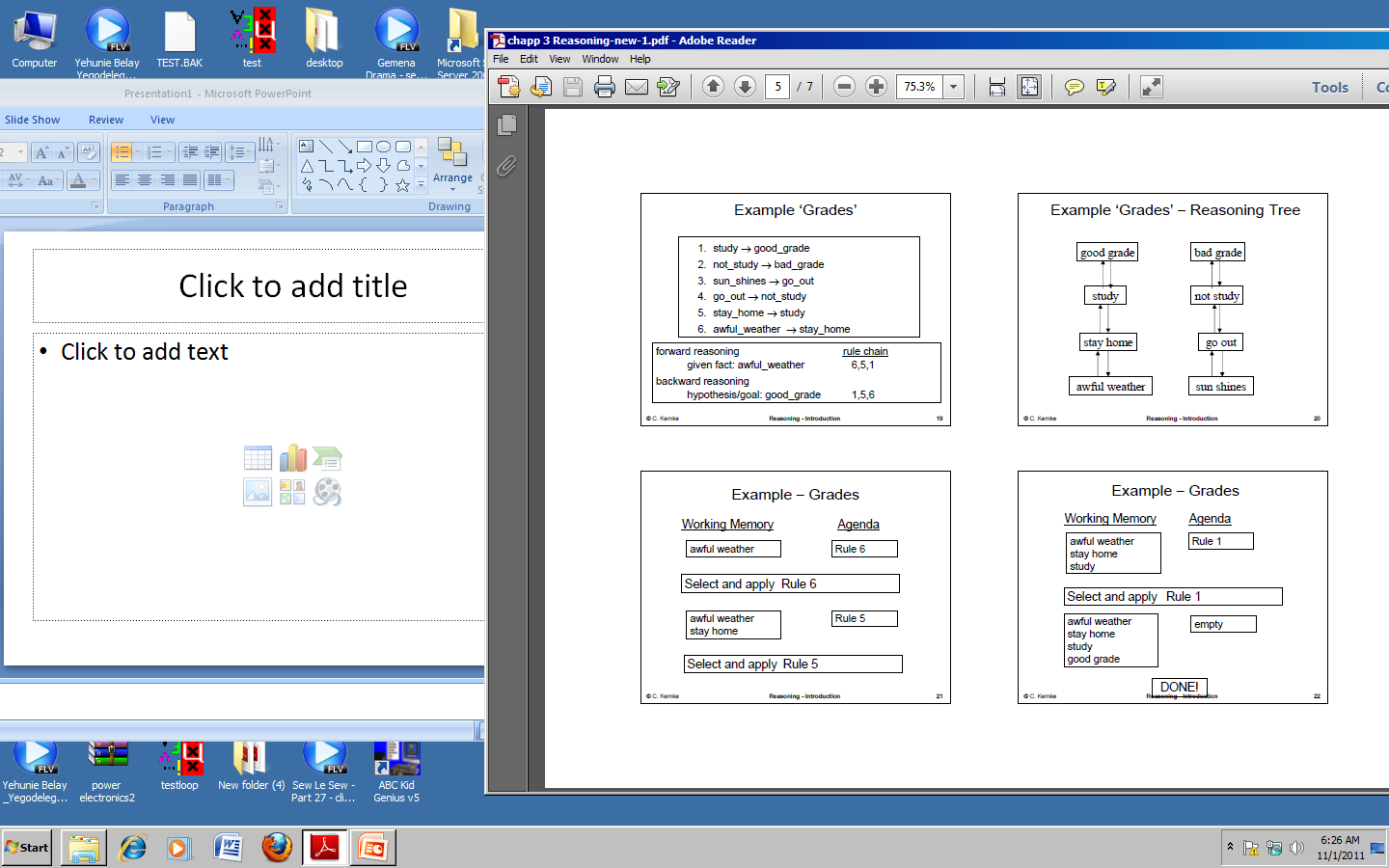 Forward and Backward Reasoning
Done!
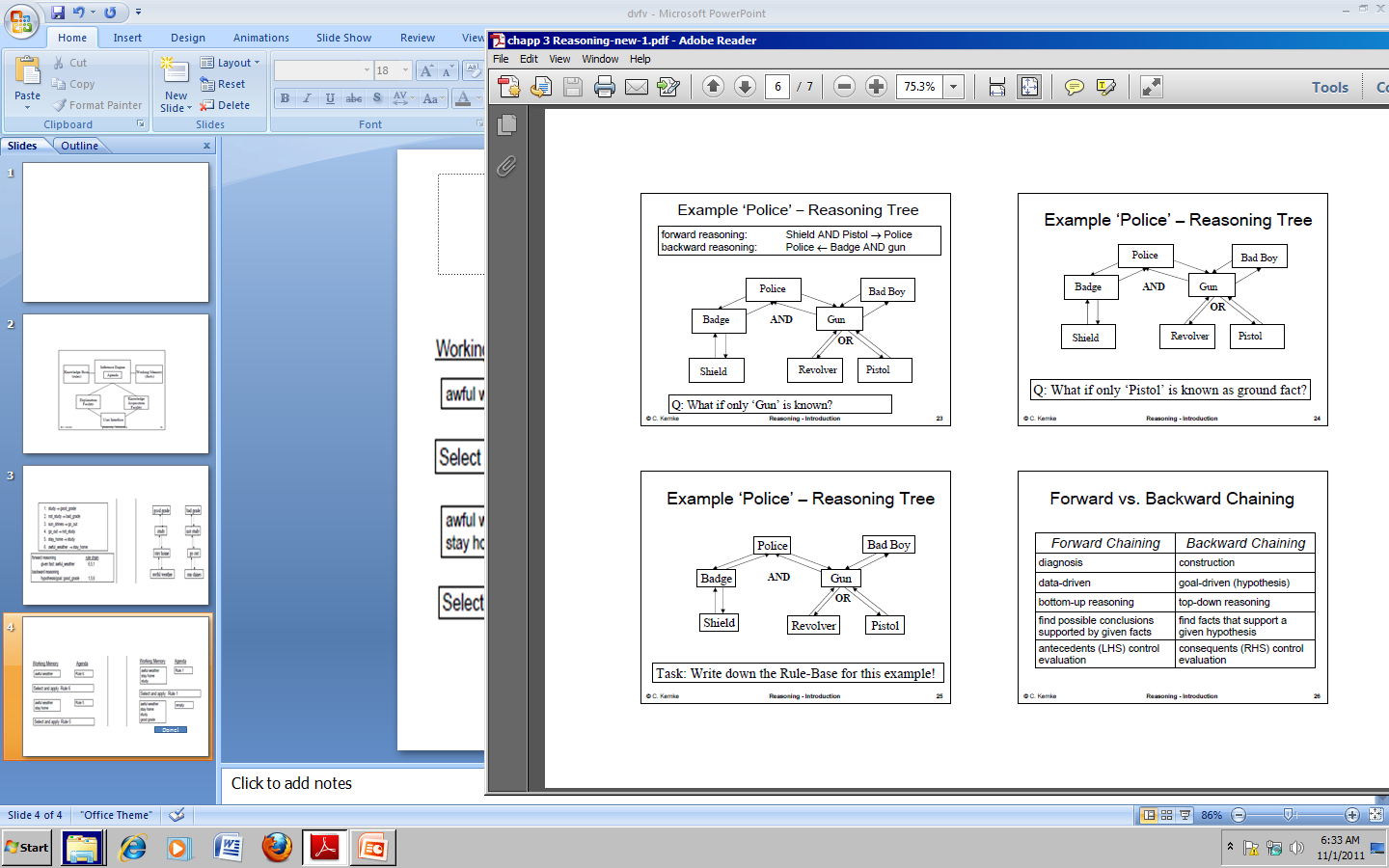 Case Based Reasoning
Faced this situation before?
Oops the car stopped. 
What could have gone wrong?
Aah.. Last time it happened, there was no petrol. 
Is there petrol?
Yes. 
Oh but wait I remember the tyre was punctured
This is the normal thought process of a human when faced with a problem which is similar to a problem he/she had faced before.
How do we solve problems?
By knowing the steps to apply 
from symptoms to a plausible diagnosis
But not always applying causal knowledge

How does an expert solve problems?
uses same “book learning” as a novice
but quickly selects the right knowledge to apply
Heuristic knowledge (“rules of thumb”)
“I don’t know why this works but it does and so I’ll use it again!”
difficult to elicit
So what?
Reuse the solution experience when faced with a similar problem.
This is Case Based Reasoning (CBR)!
memory-based problem-solving
re-using past experiences
Experts often find it easier to relate stories about past cases than to formulate rules
What’s CBR?
To solve a new problem by remembering a previous similar situation and by reusing information and knowledge of that situation
Ex: Medicine
doctor remembers previous patients especially for rare combinations of symptoms
Ex: Law
English/US law depends on precedence
case histories are consulted
Ex: Management
decisions are often based on past rulings
Ex: Financial
performance is predicted by past results
Definitions of CBR
Case-based reasoning is […] reasoning by remembering - Leake, 1996
A case-based reasoner solves new problems by adapting solutions that were used to solve old problems - Riesbeck & Schank, 1989
Case-based reasoning is a recent approach to problem solving and learning […] - Aamodt & Plaza, 1994
History
Roots of CBR is found in the works of Roger Shank on dynamic memory.
Other trails into the CBR field has come from
Analogical reasoning
Problem solving and experimental learning within philosophy and psychology
The first CBR system, CYRUS developed by Janet Kolodner at Yale university.
The Limitations of Rules
The success of rule-based expert systems is due to several factors:
They can mimic some human problem-solving strategies
Rules are a part of everyday life, so people can relate to them 
However, a significant limitation is the knowledge elicitation bottleneck
Experts may be unable to articulate their expertise
Heuristic knowledge is particularly difficult
Experts may be too busy…
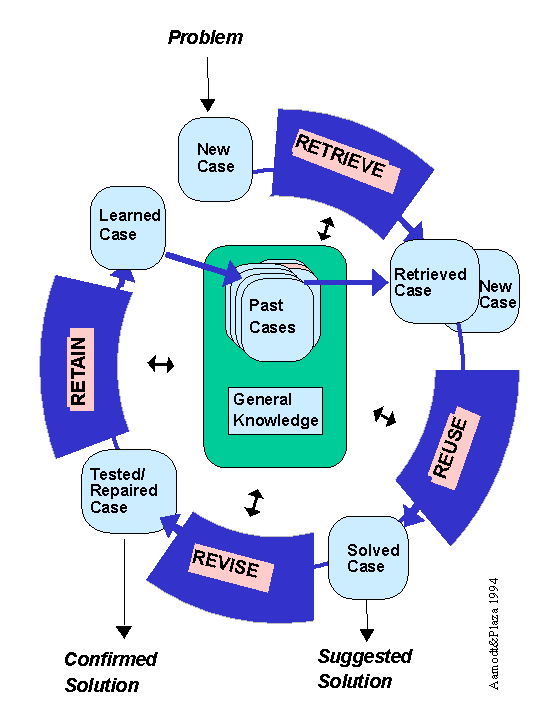 CBR Cycle
R4 Cycle
RETRIEVE
find similar 
problems
RETAIN
integrate in
case-base
CBR
REUSE
propose solutions 
from retrieved cases
REVISE
adapt and repair
proposed solution
CBR System Components
Case-base 
database of previous cases (experience)
Retrieval of relevant cases
index for cases in library
matching most similar case(s)
retrieving the solution(s) from these case(s) 
Adaptation of solution
alter the retrieved solution(s) to reflect differences between new case and retrieved case(s)
CBR Assumption(s)
The main assumption is that:
Similar problems have similar solutions: 
e.g., an aspirin can be taken for any mild pain
Two other assumptions:
The world is a regular place: what holds true today will probably hold true tomorrow 
(e.g., if you have a headache, you take aspirin, because it has always helped)
Situations repeat: if they do not, there is no point in remembering them 
(e.g., it helps to remember how you found a parking space near that restaurant)
P
P
P
P
P
P
P
P
P
S
S
S
S
S
S
S
S
S
How CBR solves problems
New problem can be solved by
retrieving similar problems
adapting retrieved solutions
Similar problems have similar solutions
?
X
CBR Knowledge Containers
Cases
lesson to be learned
context in which lesson applies
Description Language
features and values of problem/solution
Retrieval Knowledge
features used to index cases
relative importance of features used for similarity 
Adaptation Knowledge
circumstances when adaptation is needed
alteration to apply
Pros & Cons of CBR
Advantages
solutions are quickly proposed
derivation from scratch is avoided 
domains do not need to be completely understood
cases useful for open-ended/ill-defined concepts
highlights important features
Disadvantages
old cases may be poor
library may be biased
most appropriate cases may not be retrieved
retrieval/adaptation knowledge still needed
Summary
The case-based reasoning process
Reasoning under Uncertainty(inexact reasoning)
Uncertainty
Search and Planning Agents
Assume fully observable, deterministic, static
Real World: 
Probabilities capture “Ignorance & Laziness”
Lack relevant facts, conditions
Failure to enumerate all conditions, exceptions
Partially observable, stochastic, extremely complex
Can't be sure of success, agent will maximize
Bayesian (subjective) probabilities relate to knowledge
Motivation
Uncertainty in medical diagnosis
Diseases produce symptoms
In diagnosis, observed symptoms => disease ID
Uncertainties
Symptoms may not occur
Symptoms may not be reported
Diagnostic tests not perfect
False positive, false negative
How do we estimate confidence?
Motivation II
Uncertainty in medical decision-making
Physicians, patients must decide on treatments
Treatments may not be successful
Treatments may have unpleasant side effects
Choosing treatments
Weigh risks of adverse outcomes
People are BAD at reasoning intuitively about probabilities
Provide systematic analysis
Challenges
The available knowledge about the real world is 	inherently uncertain. 
We usually make decisions based on incomplete and 	partially inaccurate data.
Challenges
Representation of uncertainty
Fast reasoning based on uncertain knowledge
Elicitation of critical additional data
Learning of reasonable default assumptions
Contingency reasoning
Uncertainty
Unfortunately the world is an uncertain place. 
Uncertainty is inherently part of most human decision making.
Any AI system that seeks to model and reasoning in such a world must be able to deal with this. 
Expert systems which seek to model human expertise in specific domains have to take care of uncertain information. 
They, therefore, need methods to represent uncertainty in knowledge and data and should be able to reason with such uncertain information.
sensors
?
?
agent
actuators
model
Uncertain agent
?
environment
?
Types of Uncertainty
Uncertainty in prior knowledge  	E.g., some causes of a disease are unknown   	 and are not represented in the background  	knowledge of a medical-assistant agent
Types of Uncertainty
Uncertainty in actions 	E.g., to deliver this lecture:   	 I must be able to come to school   	 the heating system must be working    	my computer must be working    	the LCD projector must be working   	 I must not have become paralytic or blind	As we will discuss with planning, actions are
	represented with relatively short lists of preconditions, 	while these lists are in fact arbitrary long. It is not 	efficient (or even possible) to list all the possibilities.
Types of Uncertainty
Uncertainty in perception 	E.g., sensors do not return exact or complete information 	about the world; a robot never knows exactly its position.
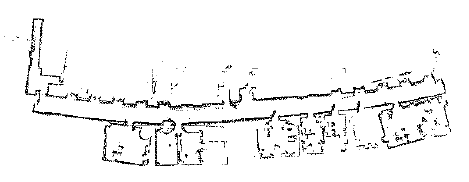 Sources of uncertainty
Laziness (efficiency)
 Ignorance	What we call uncertainty is a summary of all that 	is not explicitly taken into account in the agent’s 	knowledge base (KB).
Sources of uncertainty
Domain knowledge used is not always reliable.
 Expert systems typically use shallow reasoning using thumb rules or heuristics provided by the expert.
These rules are not guaranteed to be correct always. 
Heuristic – “it works most of the time". 
Heuristic knowledge will hold in most of the cases (say, 90% of the cases).
Weak implications of rules
The standard form of an if-then rule, If A,B,C then D, is not usually sufficient to represent domain knowledge. 
Rules will have to take the more general form: If A,B, C then D with certainty X where the quantity X represents the degree of belief or confidence in the rule.
Sources of uncertainty
Inaccuracy of instruments used to measure parameter values 
Inaccuracy measure of sensor values  may leads to uncertainty in the data obtained, which in turn affects the conclusions. 

For example, consider the question “Do you have chest-pain?". 
Given the observation that, occurrences of chest pain can vary :
in intensity from  very mild to very severe
 in frequency occasional to almost continuous 
 a simple yes-or-no answer 
A patient may even answer “I think so". 
This answer has to be treated as a partial yes.
will be difficult to comprehend.
Sources of uncertainty
The inherent imprecision of the language in which the information is conveyed. 
		For example,
		Q: is the person is tall?
	 	How much is tall?
Sources of uncertainty
Incomplete knowledge. 
In most complex decision making processes, all the required information may not be accessible when required. Decisions have to be taken without knowing all the relevant parameters. 

For example, 
	A doctor cannot wait till all test results are available to treat a patient complaining of severe abdominal pain. 
Experts, and hence expert systems, will have to make at least tentative decisions based on available (partial) information. 
Decisions might not be similar, if, later on, more evidence is obtained against them.
Sources of uncertainty
Inconsistent knowledge 
Possibly caused by:
Multiple knowledge sources. 
Multiple sensors measuring related quantities
A combination of which, In turn, causes  problems:
Conflict- arises when the conclusions from two sources are inconsistent with each other.
Redundancy- When both give the same information.
Subsumption - When the conclusions of one source are a special case of the conclusions of another
Change - it must be able to update its world knowledge base over time
Approaches to Handling Uncertainty
Approaches to handling uncertainty vary from system to system, depending on the type and cause of uncertainty in the domain of application. 
There is no single universal method yet to handle all forms of uncertainty.
 These approaches can be divided into two broad categories based on their characteristics representing uncertainty using: 
numerical quantities and ,
symbolic methods 
There are pros and cons for both approaches.
Approaches to Handling Uncertainty...
In numerical /statistical approaches, one models the uncertainty in data and knowledge by numbers and provides some algebraic formulae to propagate these uncertainty values to the conclusions. These approaches have been widely used in expert system applications. 
Bayesian reasoning, Confirmation theory , Evidence theory and Fuzzy set 
Numerical approaches are suitable for addressing problems related to unreliable or inaccurate knowledge. 
Symbolic characterization of uncertainty is mostly aimed at handling incomplete information. 
Assumption Based Reasoning 
Default Reasoning 
Non-monotonic Logic 
Circumscription
Symbolic Reasoning
Default Reasoning
Rationale: The world is fairly normal. Abnormalities are rare.
So, an agent assumes normality, until there is evidence of the contrary.
E.g., if an agent sees a bird X, it assumes that X can fly, unless it has evidence that X is a penguin, an ostrich, a dead bird, a bird with broken wings, …

Default logic is a common form non-monotonic logic and is based on Non-monotonic logic and default logic.
Modifying logic to support non-monotonic inference
p(X)  unless q(X)  r(X)
	If we 
 believe p(X) is true, and
 do not believe q(X) is true (either unknown or believed to be false)
then we
 can infer r(X)
 later if we find out that q(X) is true, r(X) must be retracted“unless” is a modal operator: deals with belief rather than truth
Modifying logic to support non-monotonic inference …
p(X)  unless q(X)   r(X) 	in KB
	p(Z)					in KB
	r(W)   s(W)				in KB
	- - - - - -
	 q(X)  ??				q(X) is not in KB
	r(X)					inferred
	s(X)					inferred
Example
If there is a competition and unless there is an exam tomorrow, I can go to the game competition.
	There is a competition.
	Whenever I go to the game competition, I have fun.
	- - - - - -
	I did not check my calendar but I don’t remember an exam scheduled for tomorrow, Conclude: I’ll go to the game competition.Then conclude: I’ll have fun.
Abnormality
p(X)  unless ab p(X)   q(X)
ab: abnormal
Examples: 	If X is a bird, it will fly unless it is		abnormal.	
			(abnormal: broken wing, sick,		 trapped, ostrich, ...)
		If X is a car, it will run unless it is		abnormal.
			(abnormal: flat tire, broken engine, 		no gas, …)
Another modal operator: M
p(X)  M q(X)  r(X)
	If  
 we believe p(X) is true, and
 q(X) is consistent with everything else,
	then we
 can infer r(X)“M” is a modal operator for “is consistent.”
Example
X good_student(X)  M study_hard(X) graduates (X)
How to make sure that study_hard(X) is consistent?
Negation as failure proof: Try to prove study_hard(X), if not possible assume X does study.
Tried but failed proof: Try to prove study_hard(X), but use a heuristic or a time/memory limit. When the limit expires, if no evidence to the contrary is found, declare as proven.
Reading assignment
Circumscription 
Truth maintenance systems
Statistical reasoning
Methods:
   Probabilistic reasoning
    Bayes’ Theorem
   Certainty factors
Read: lecture note